Римские числа    Выполнила :  Карасева   Инна Анатольевна
Введение
Среди множества иероглифических систем счисления, которые существовали в разные времена у разных народов, только одна используется до сих пор. Ее цифры знакомы всем, хотя им уже около 2,5 тысячелетий. Эти цифры встречаются на циферблатах часов, фронтонах старинных и современных зданий, памятниках, страницах книг. Речь идет о римской системе счисления.
Что такое «римские цифры»? 
Римские цифры – цифры, использовавшиеся древними римлянами в своей непозиционной системе счисления.
Когда появились римские цифры? Римские цифры появились около 500 лет до нашей эры у этрусков.
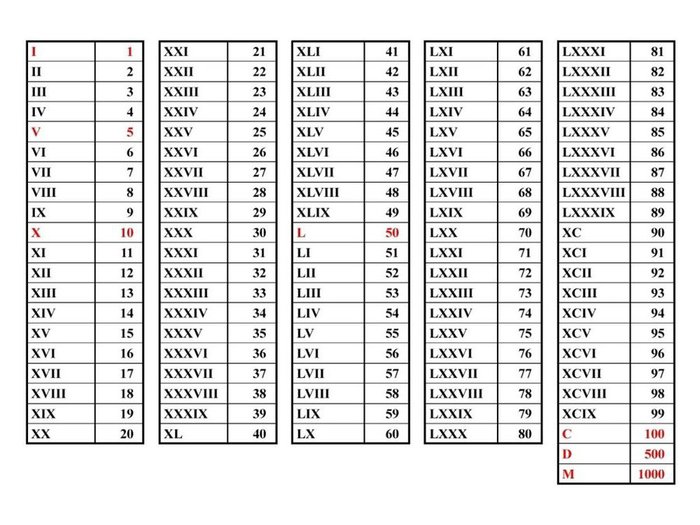 ПОЗНАКОМИМСЯ
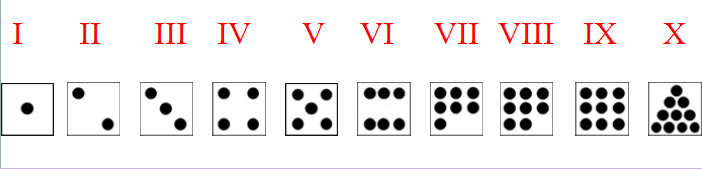 Запиши число предметов на рисунках  римскими цифрами
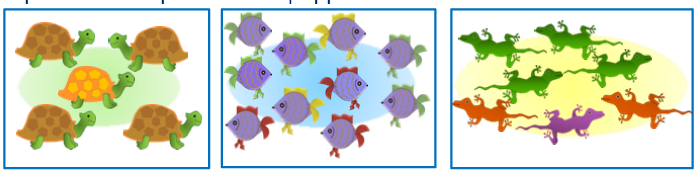 Какие числа не записаны?Запиши  пропущенные числа  от наименьшего к наибольшему.
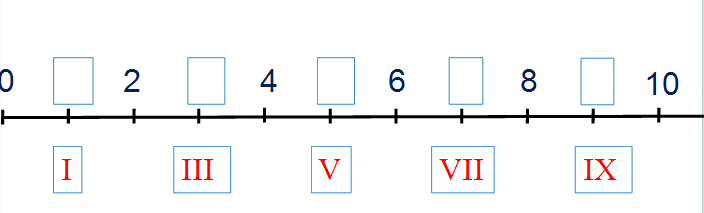